MathematicsPaper IV (Vector Analysis and Solid Geometry)Unit III – Divergence and Curl
Presented by,
Mr. Kunal Keshavrao Vinchurkar
Divergence 
								& 
						Curl.
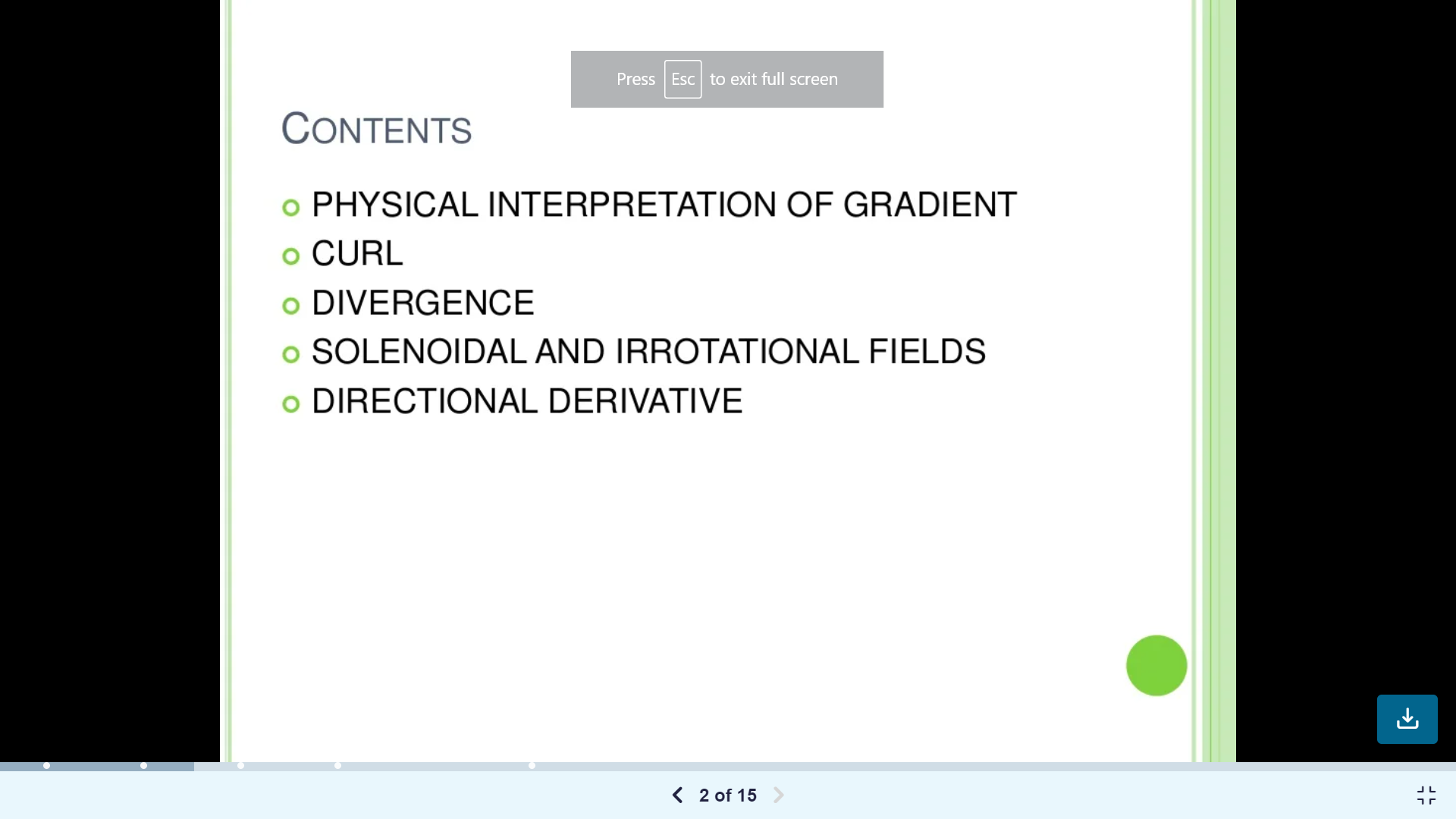 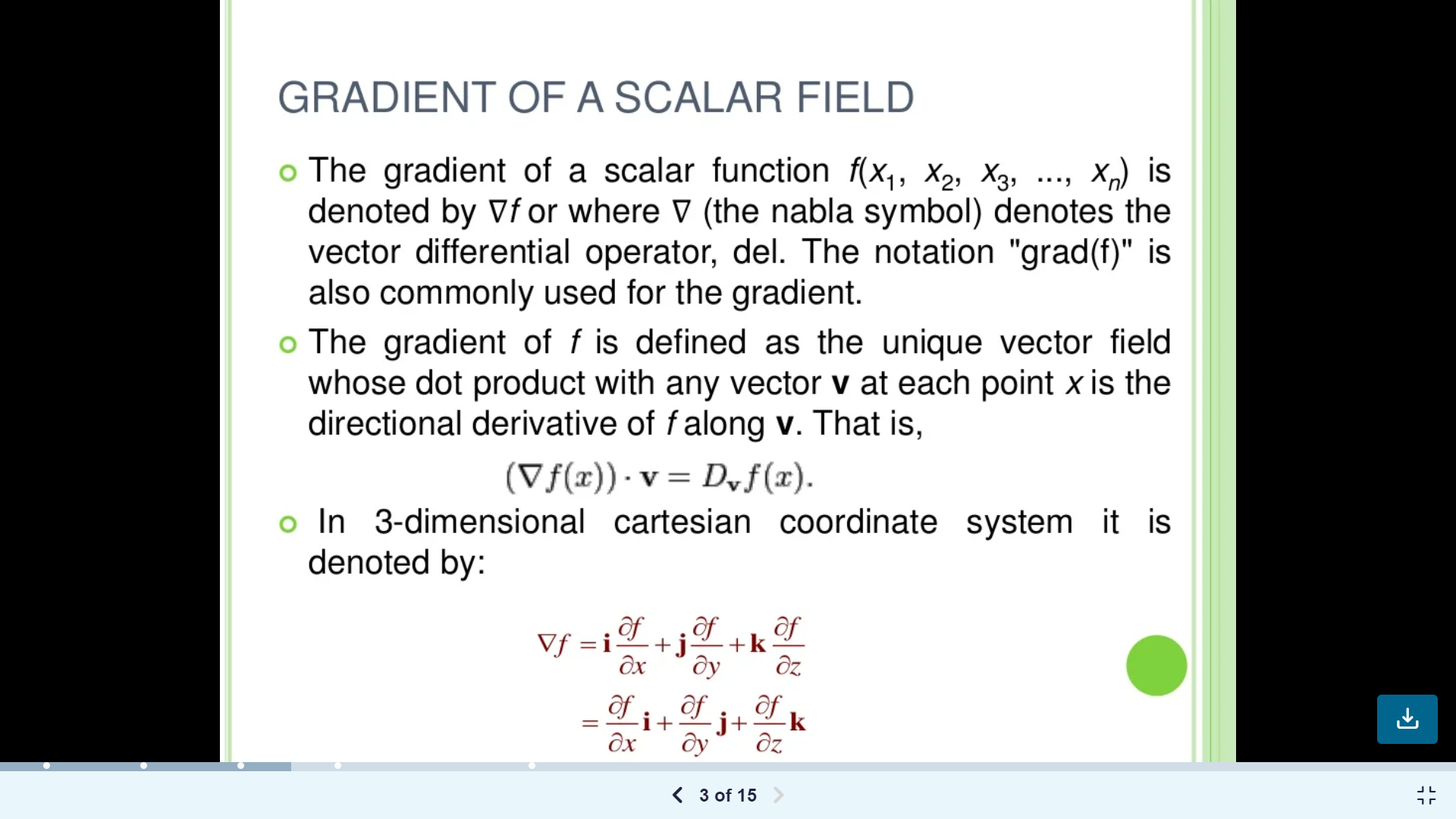 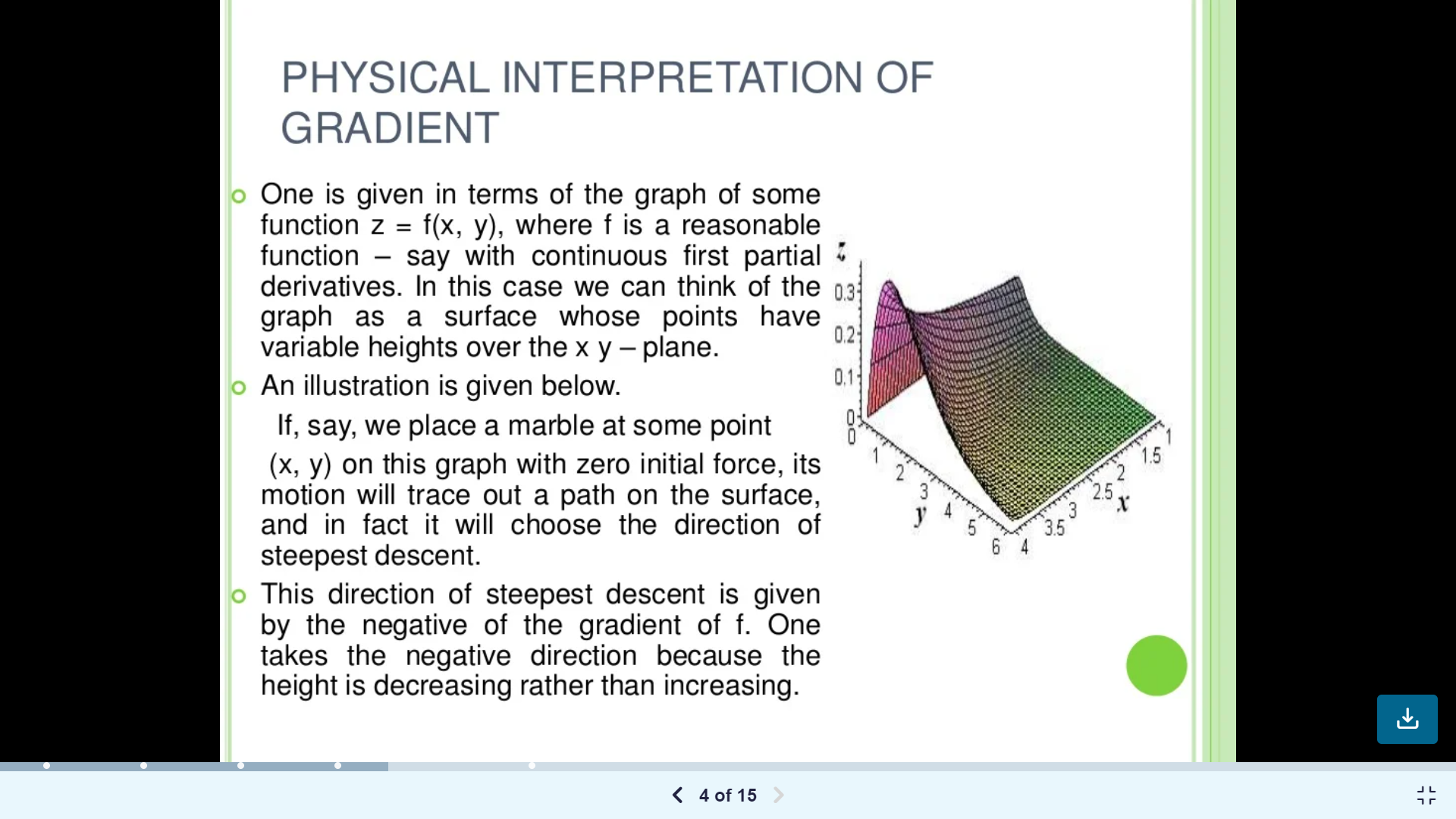 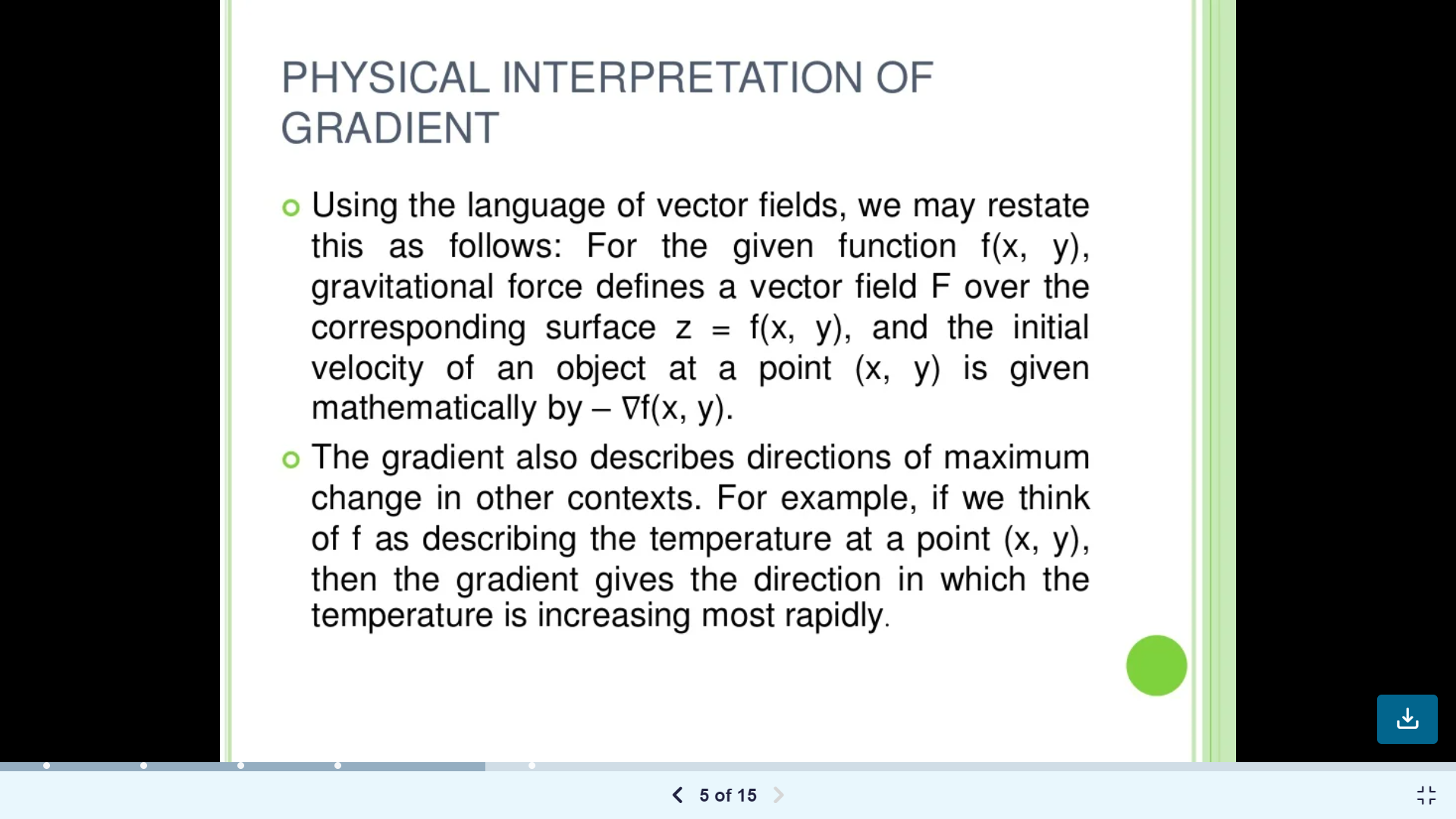 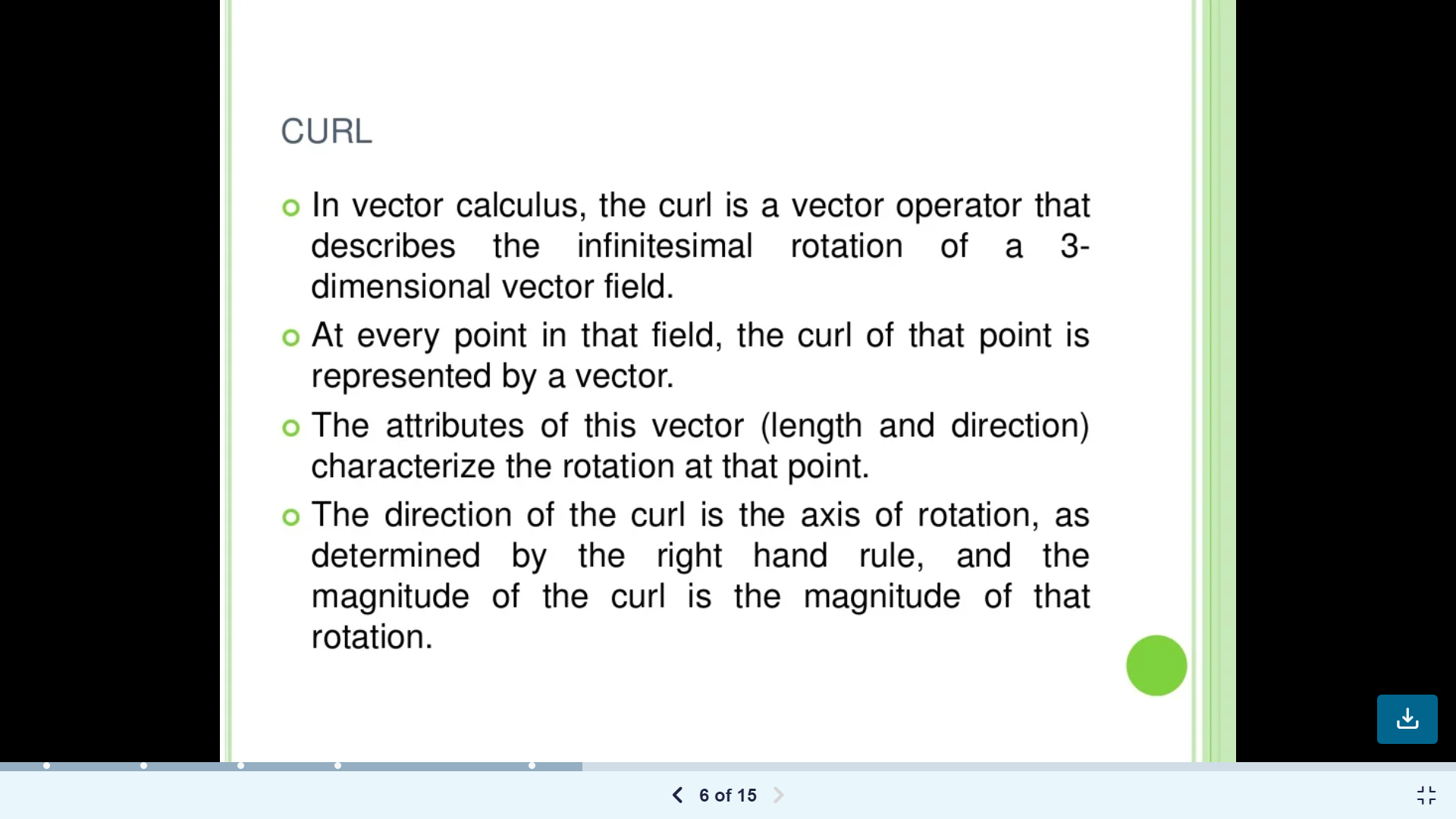 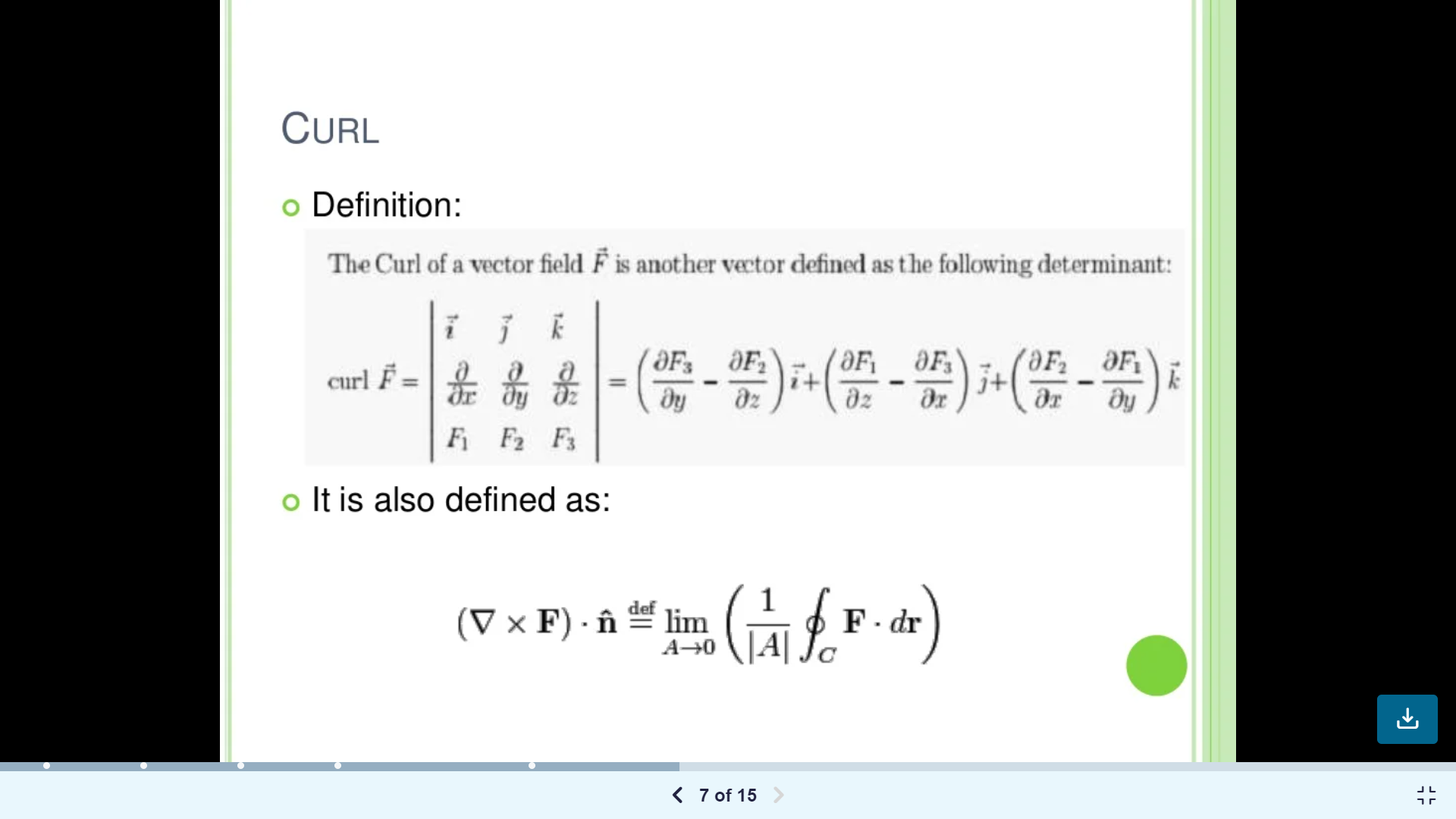 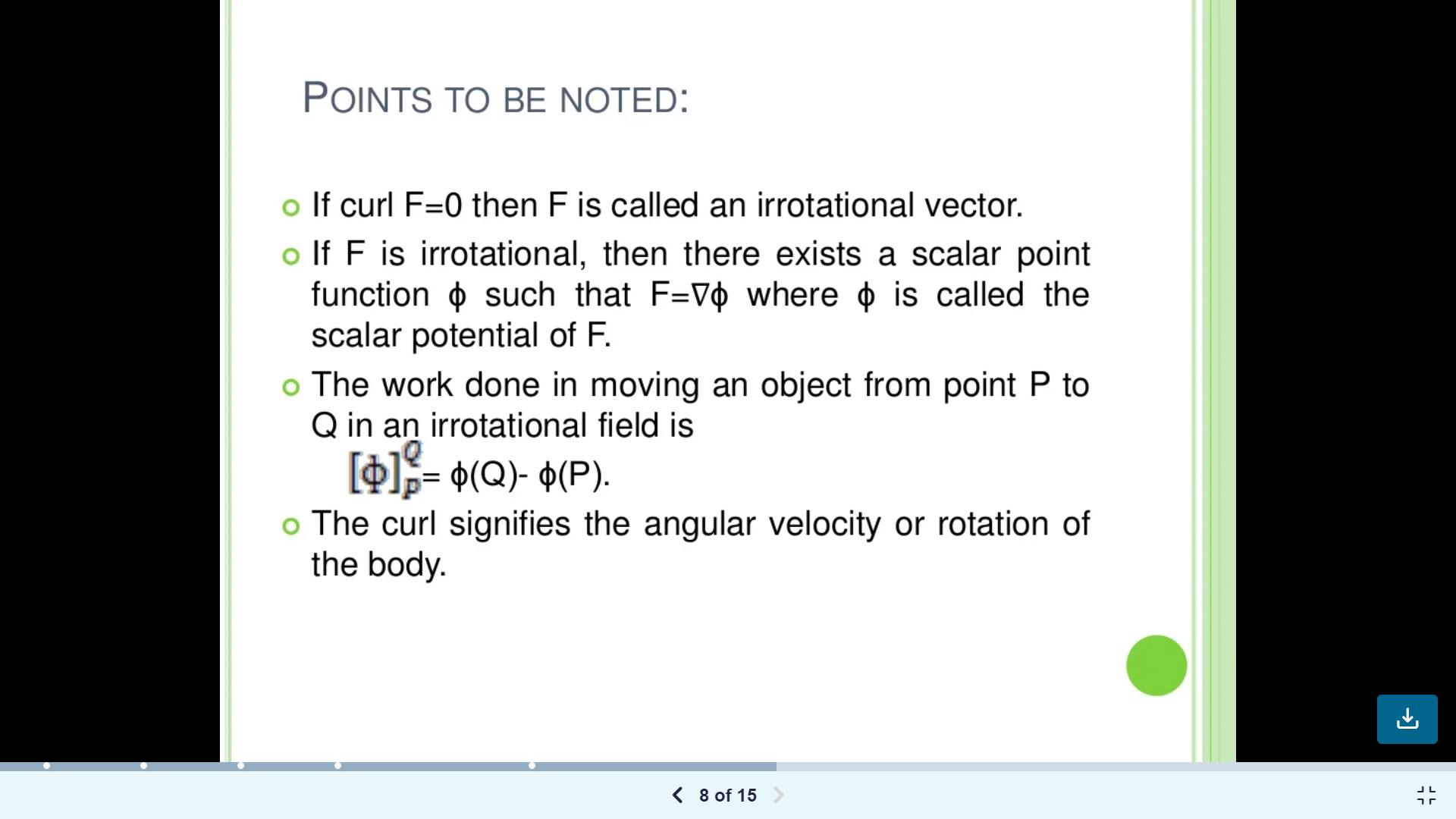 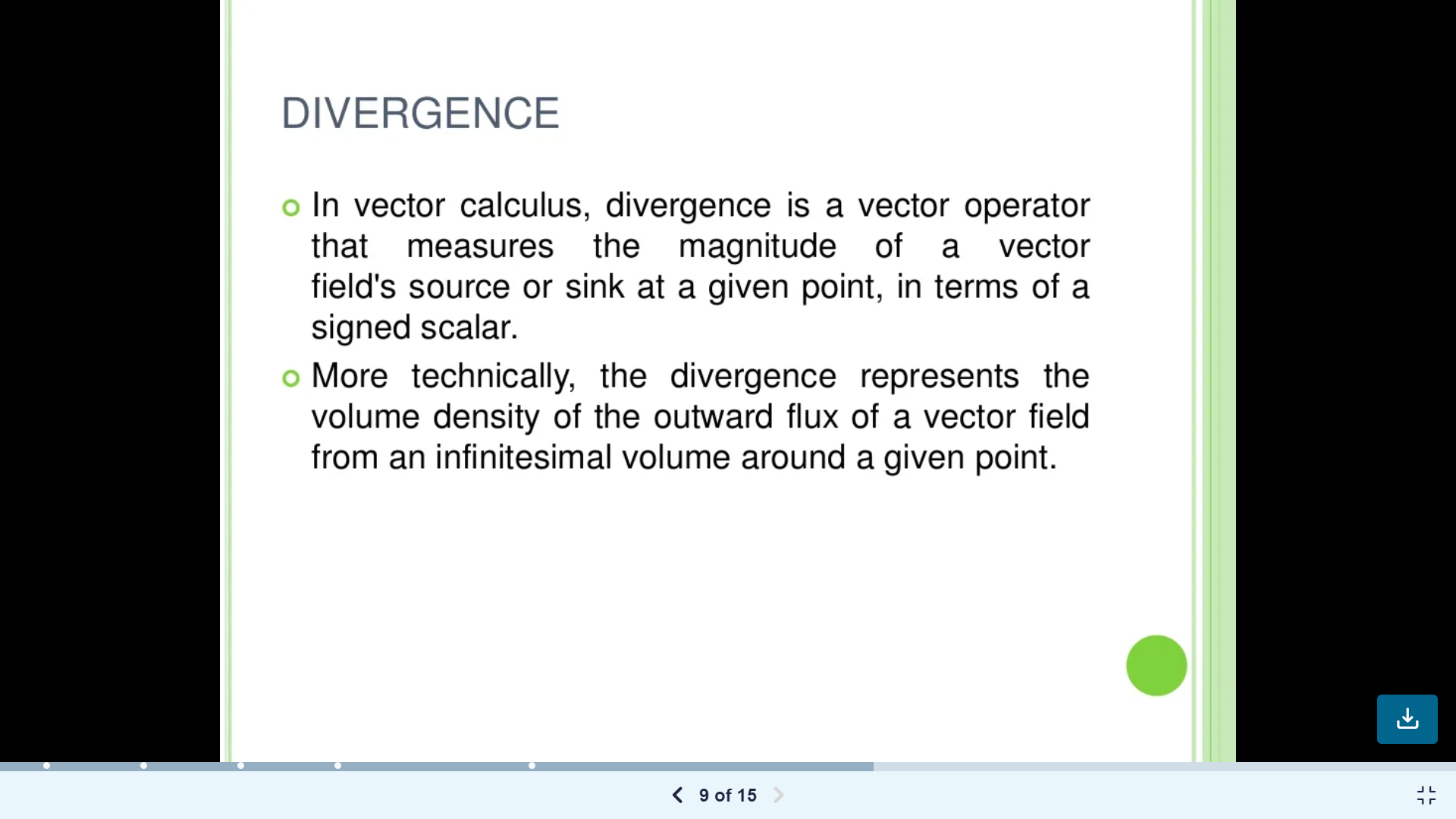 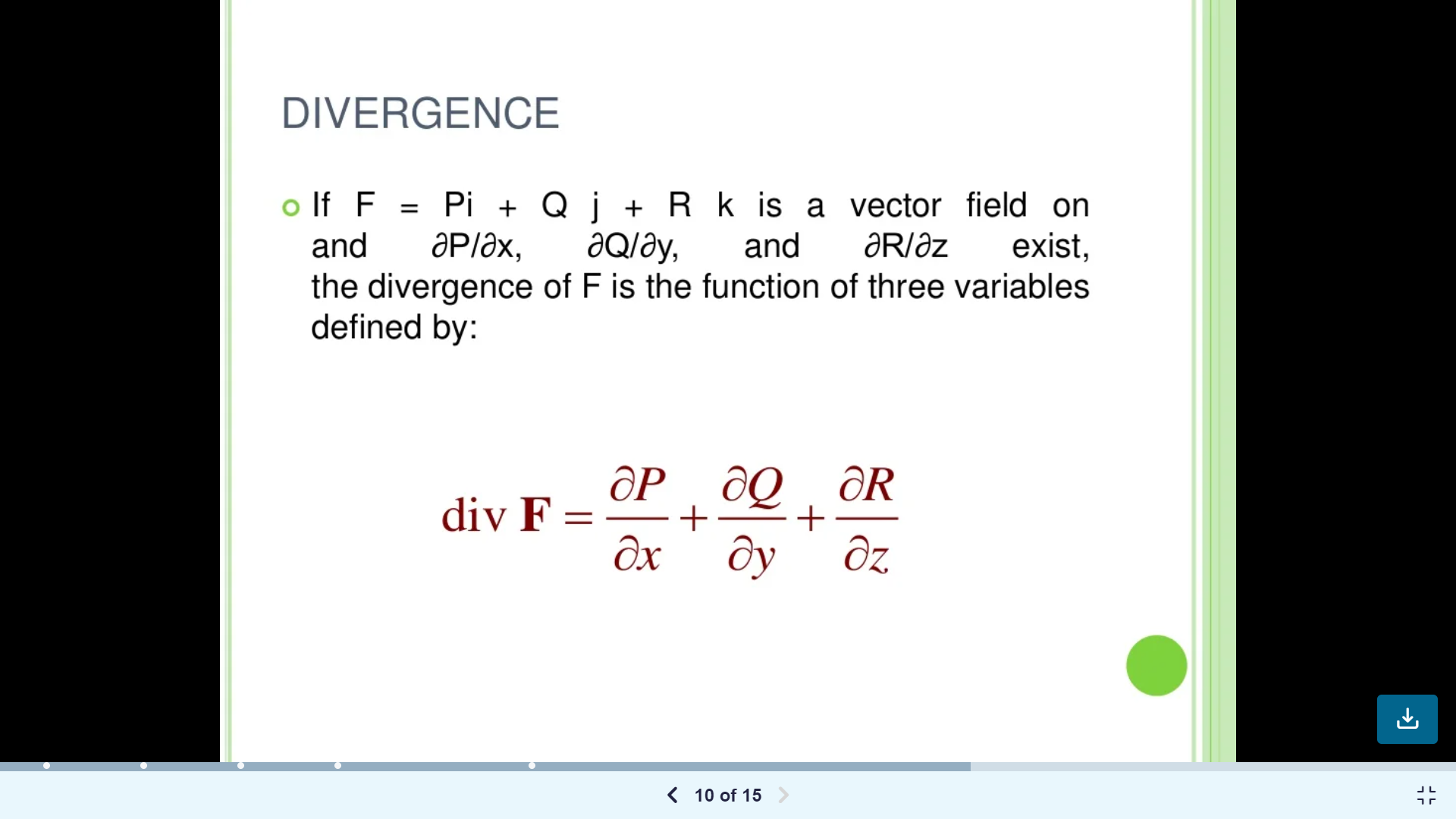 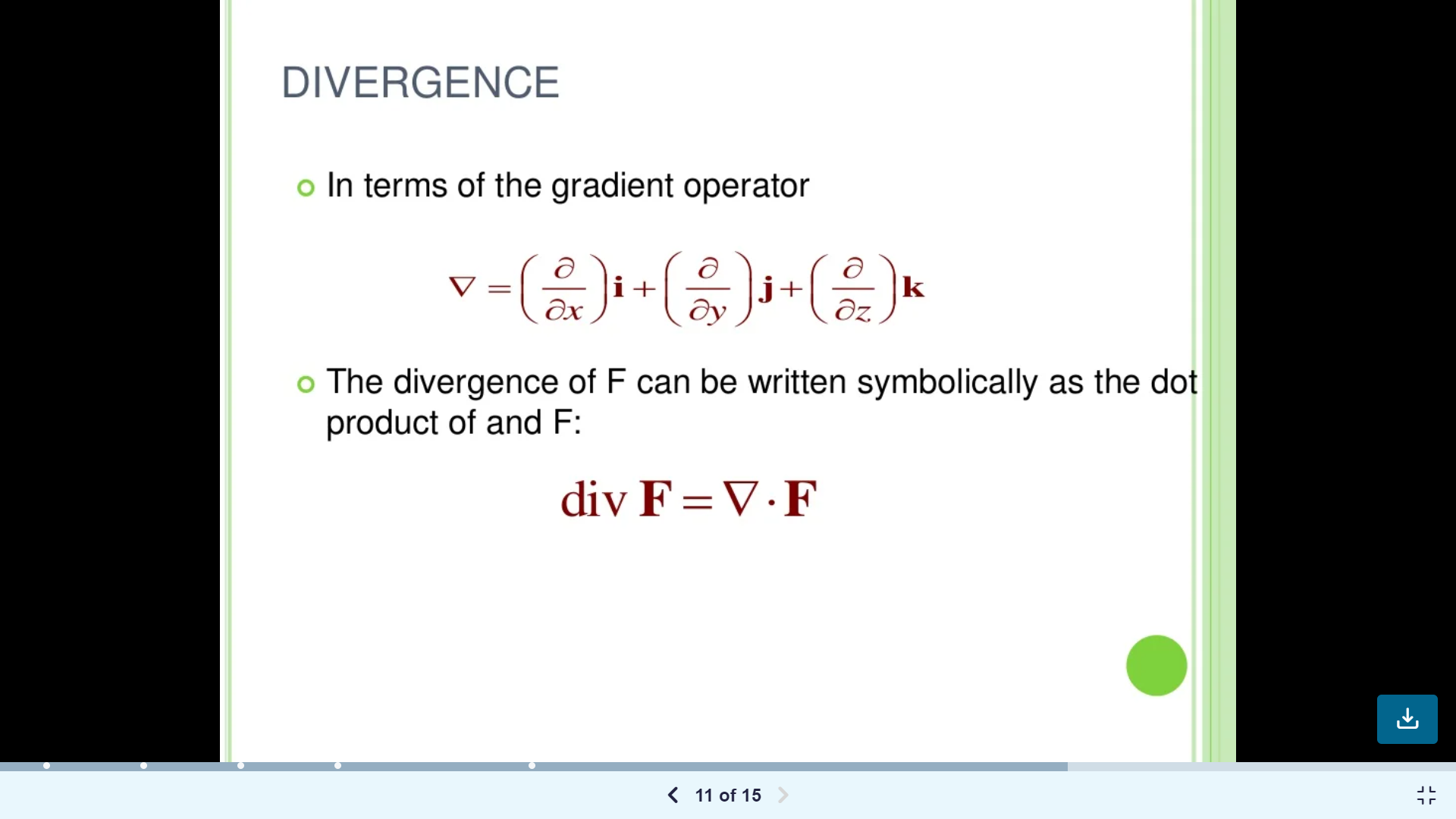 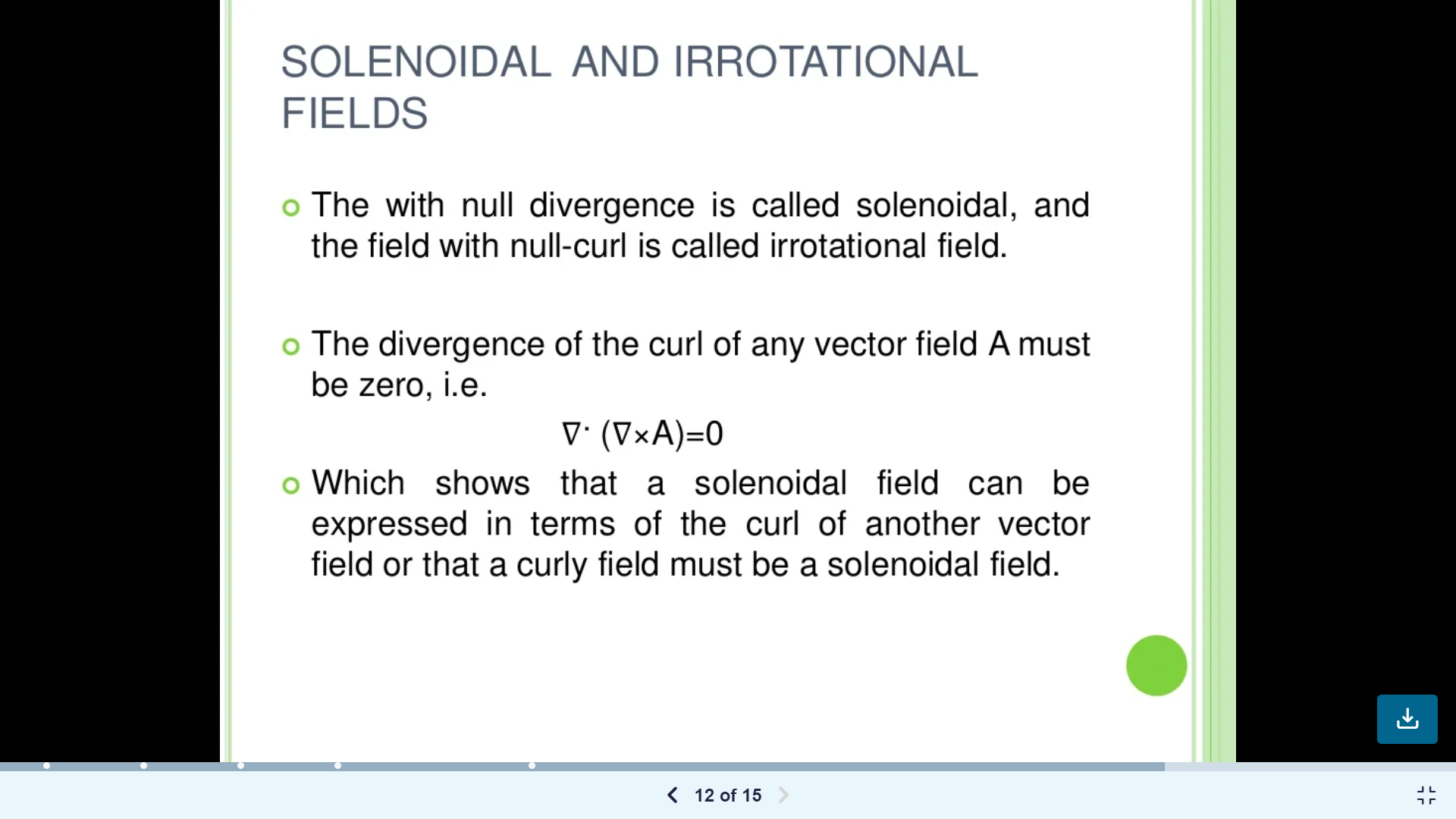 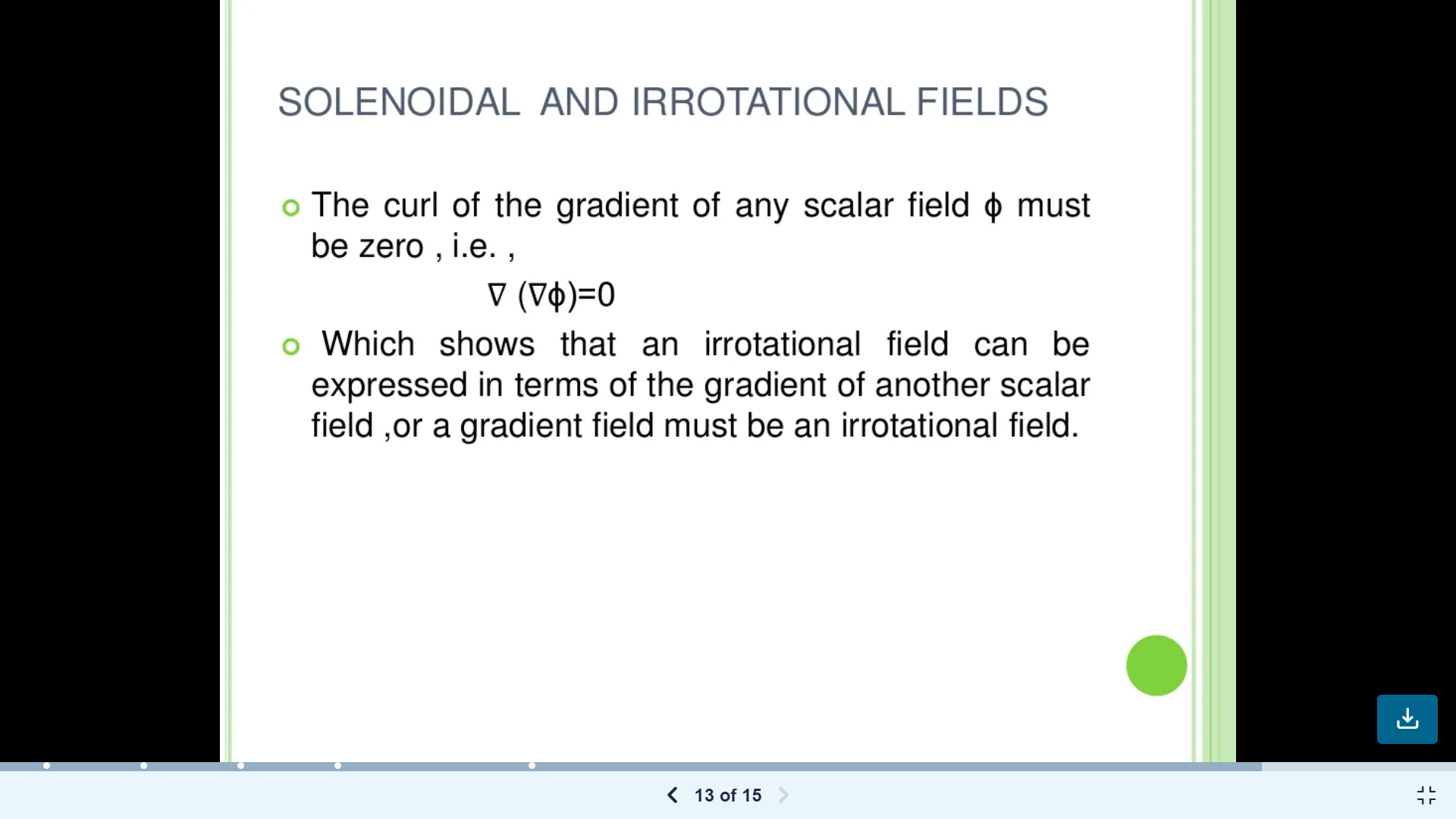 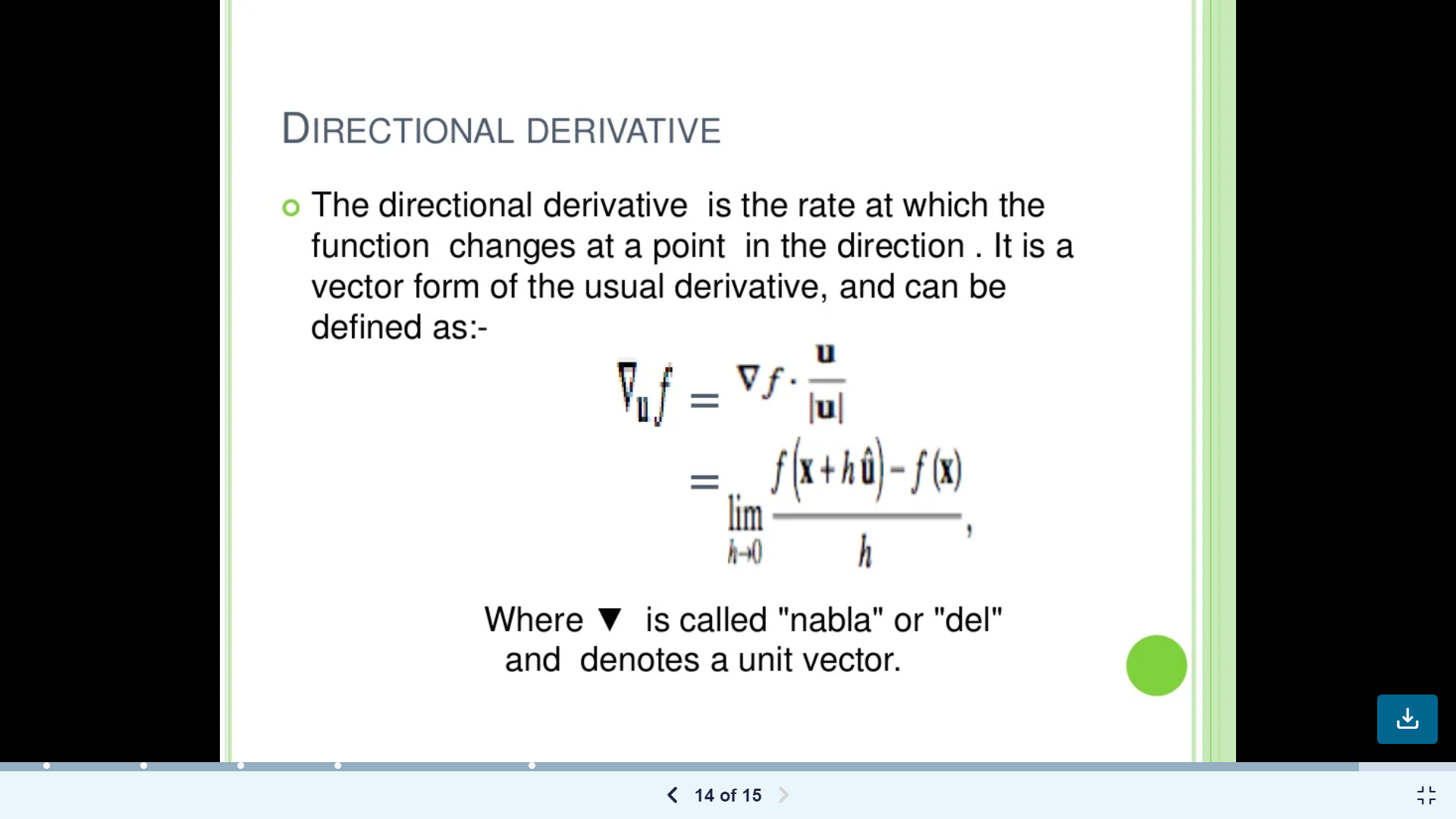 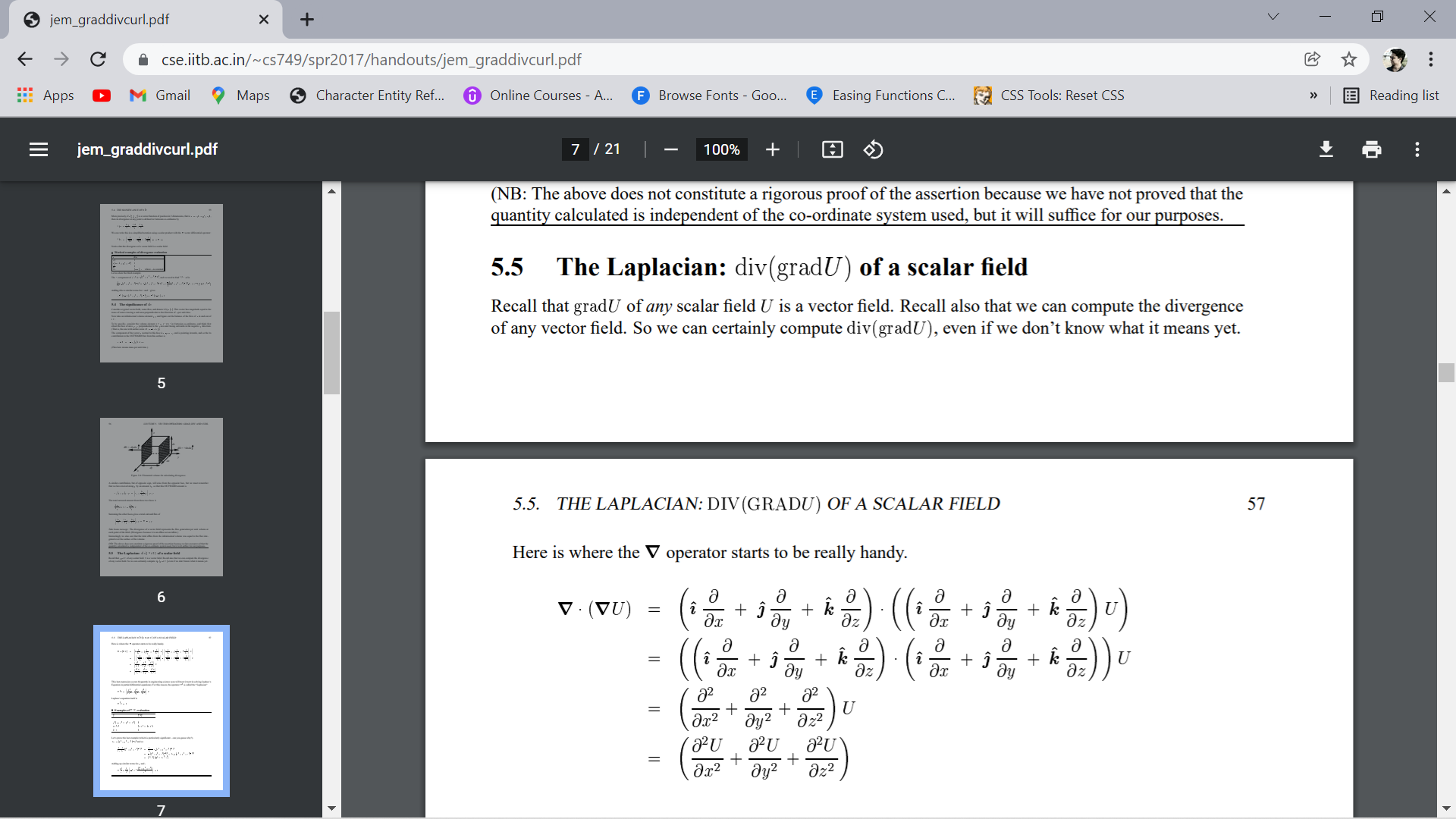 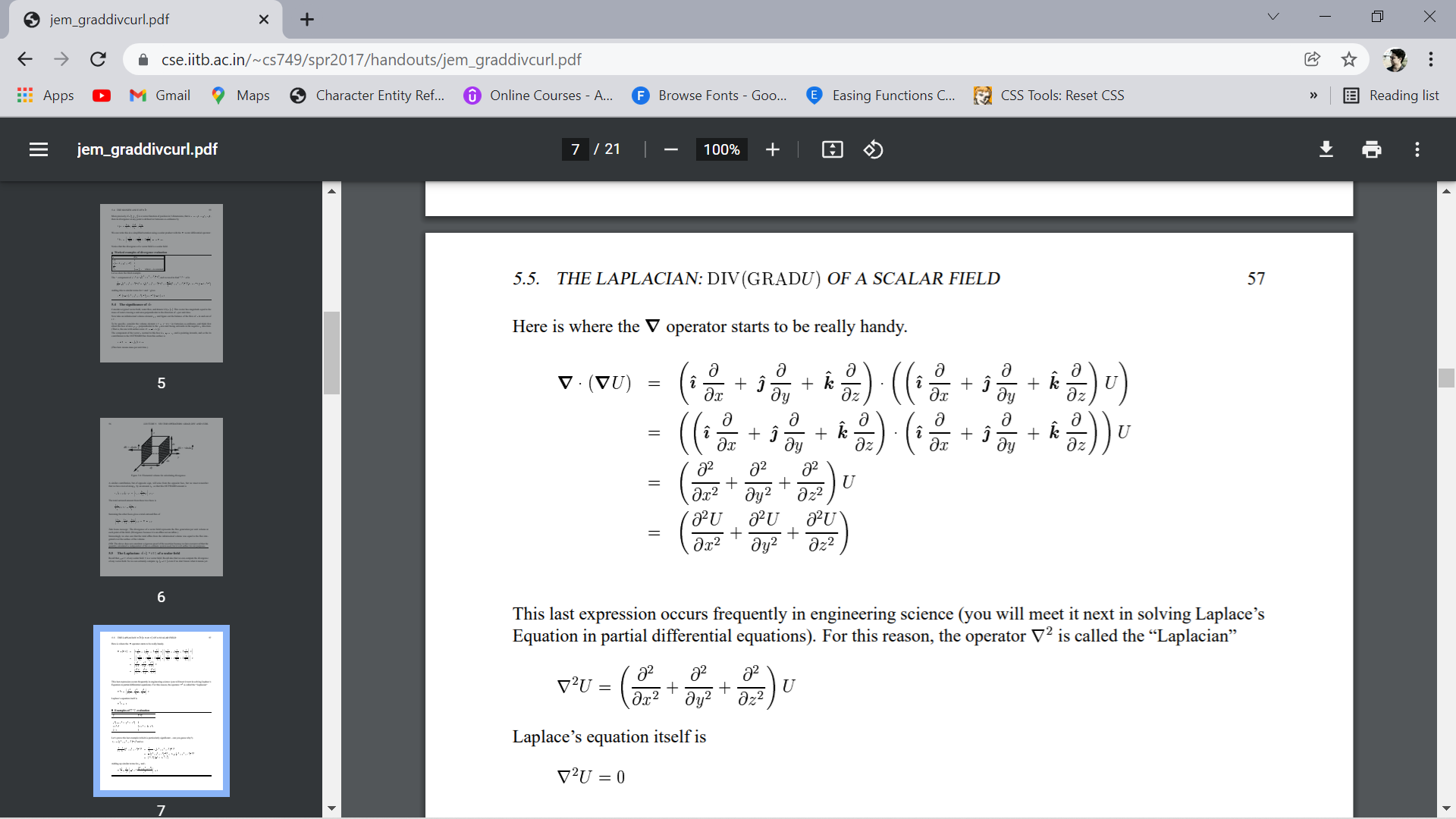 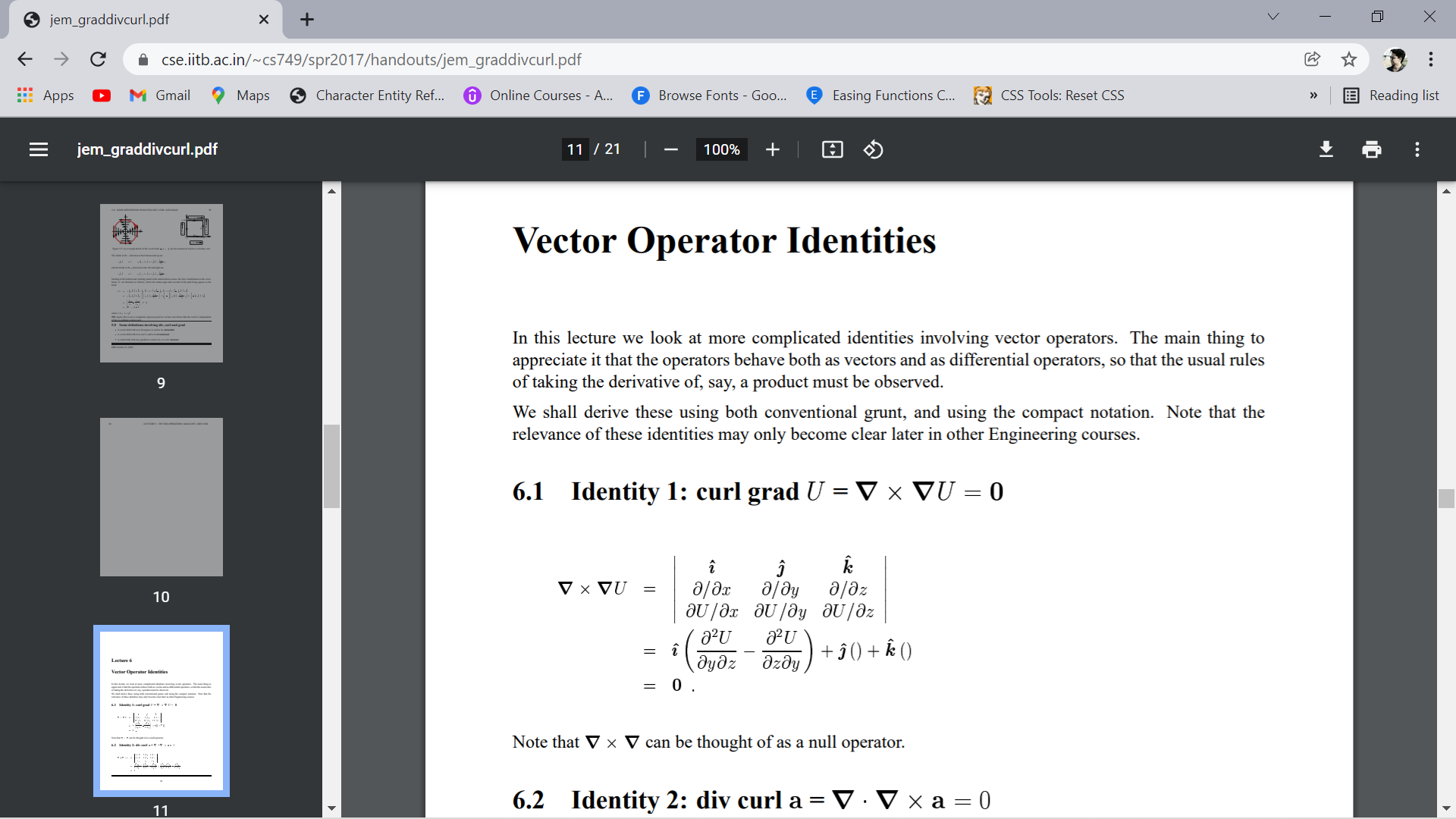 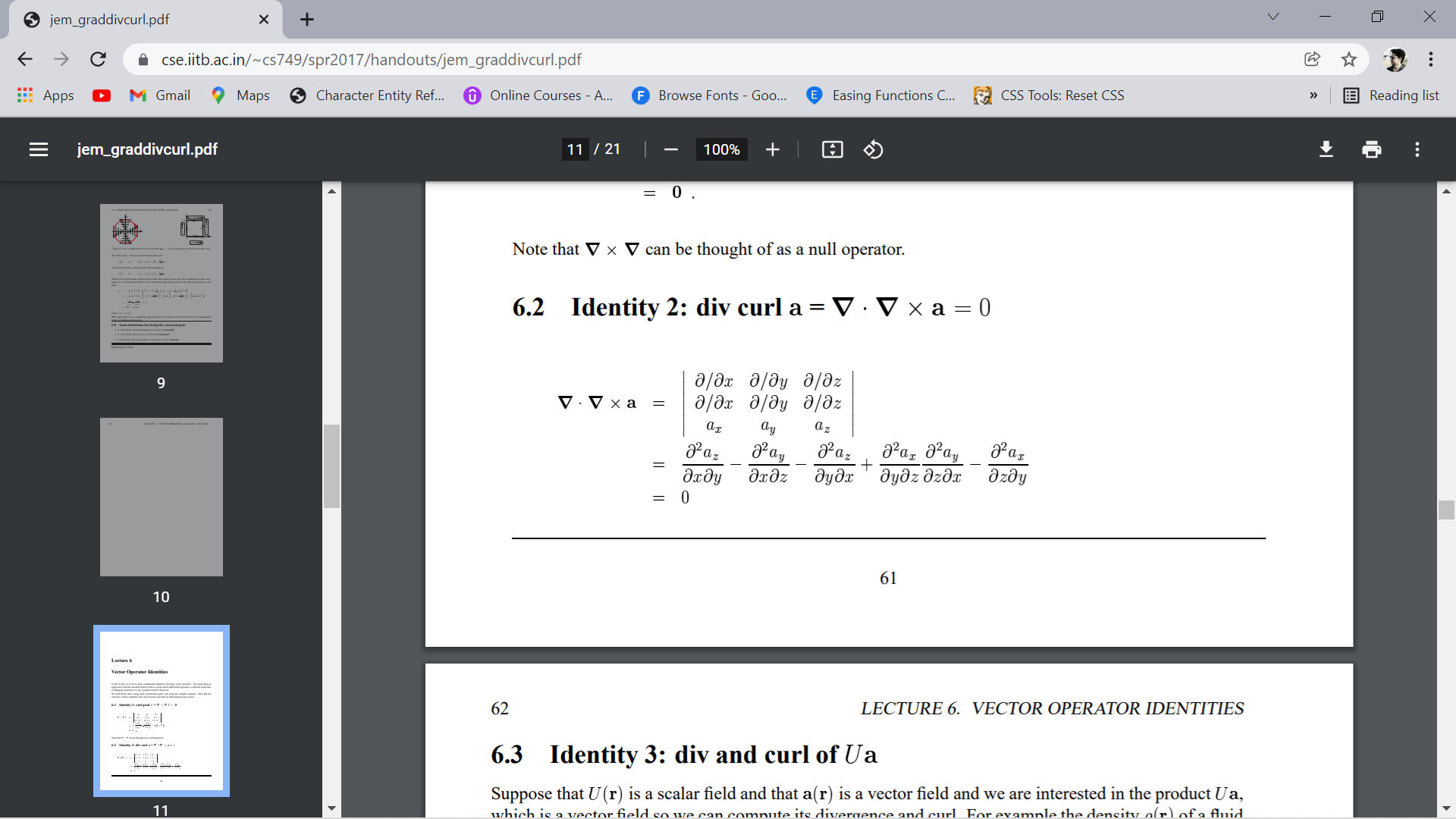 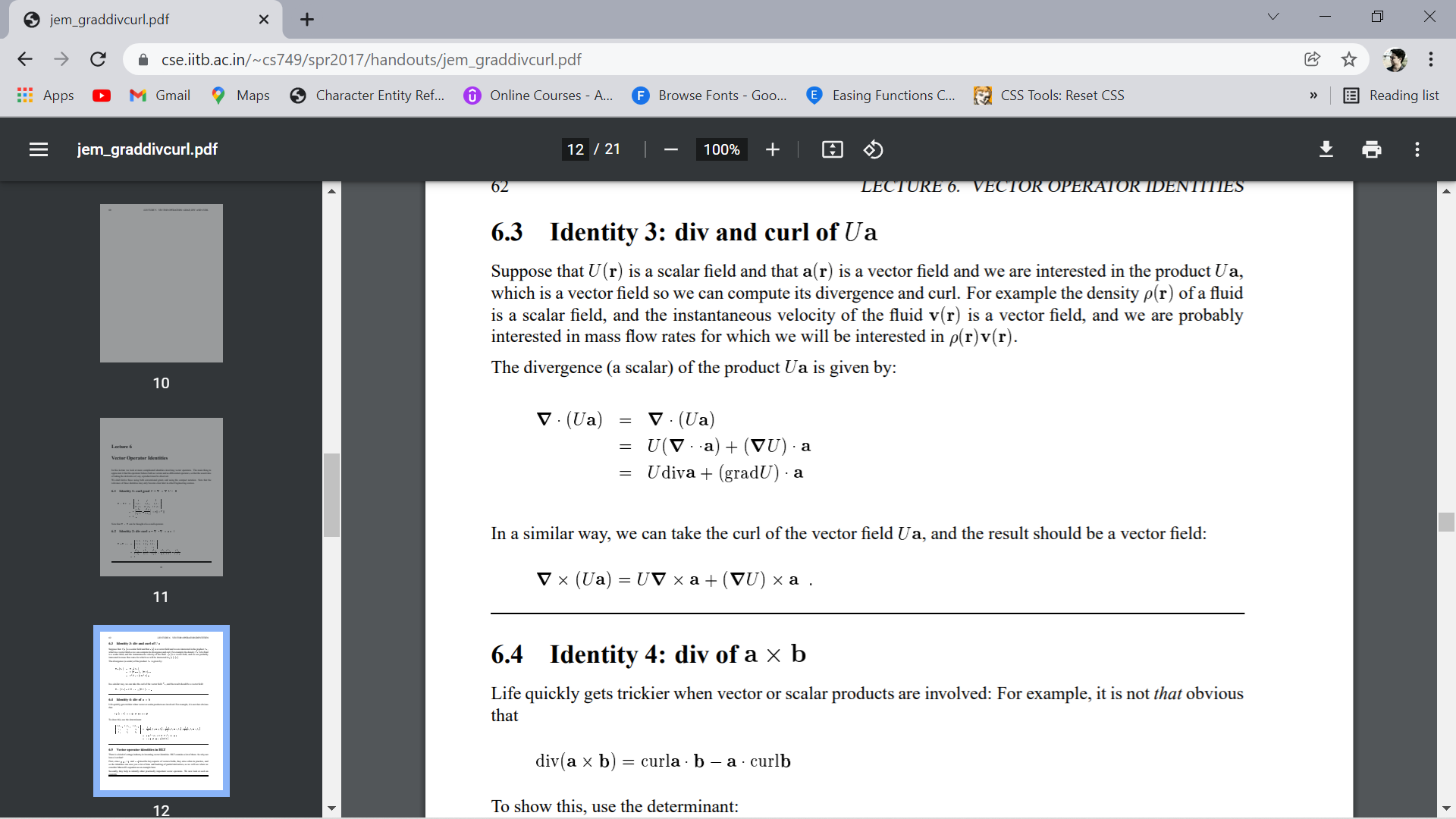 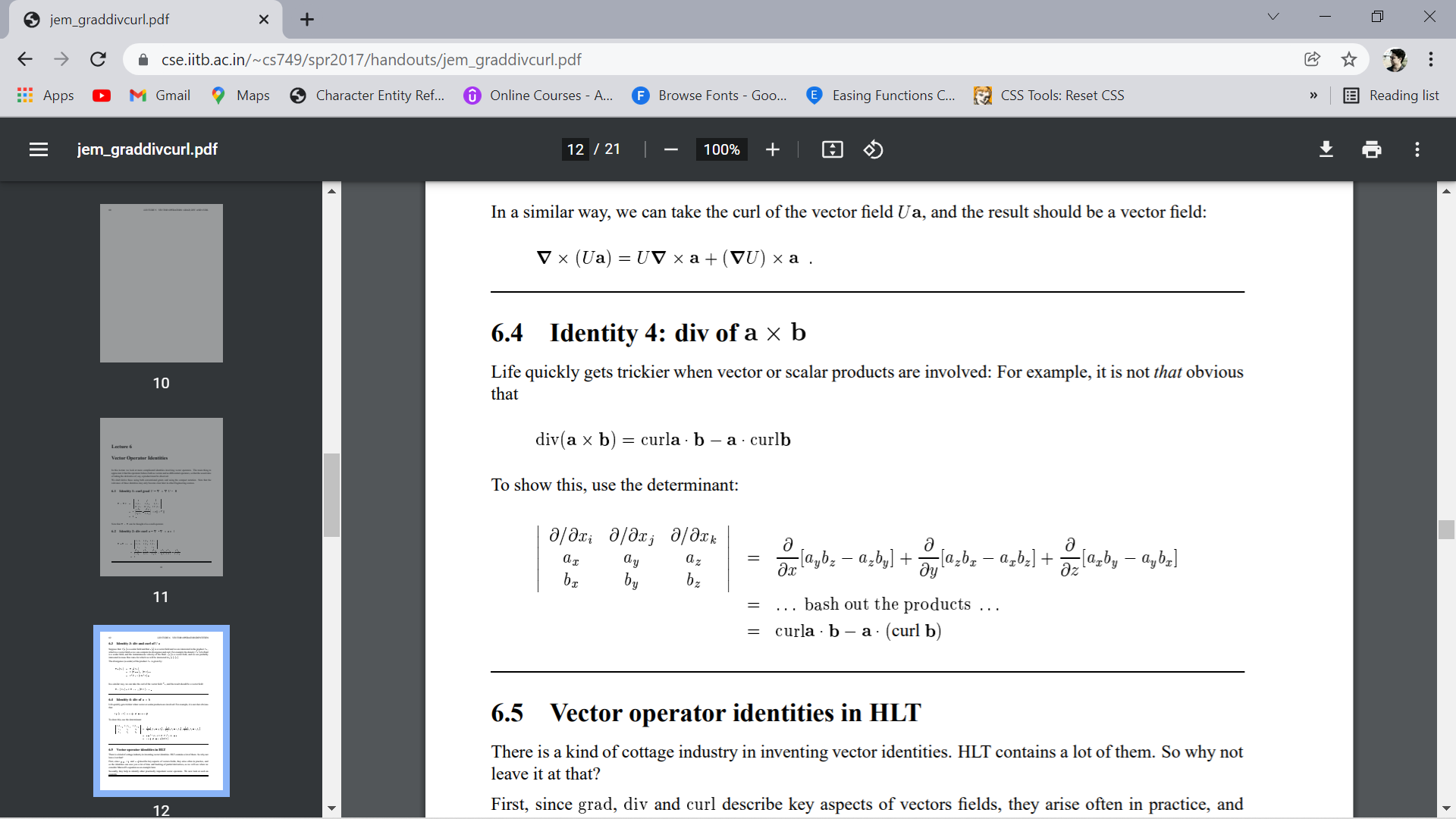 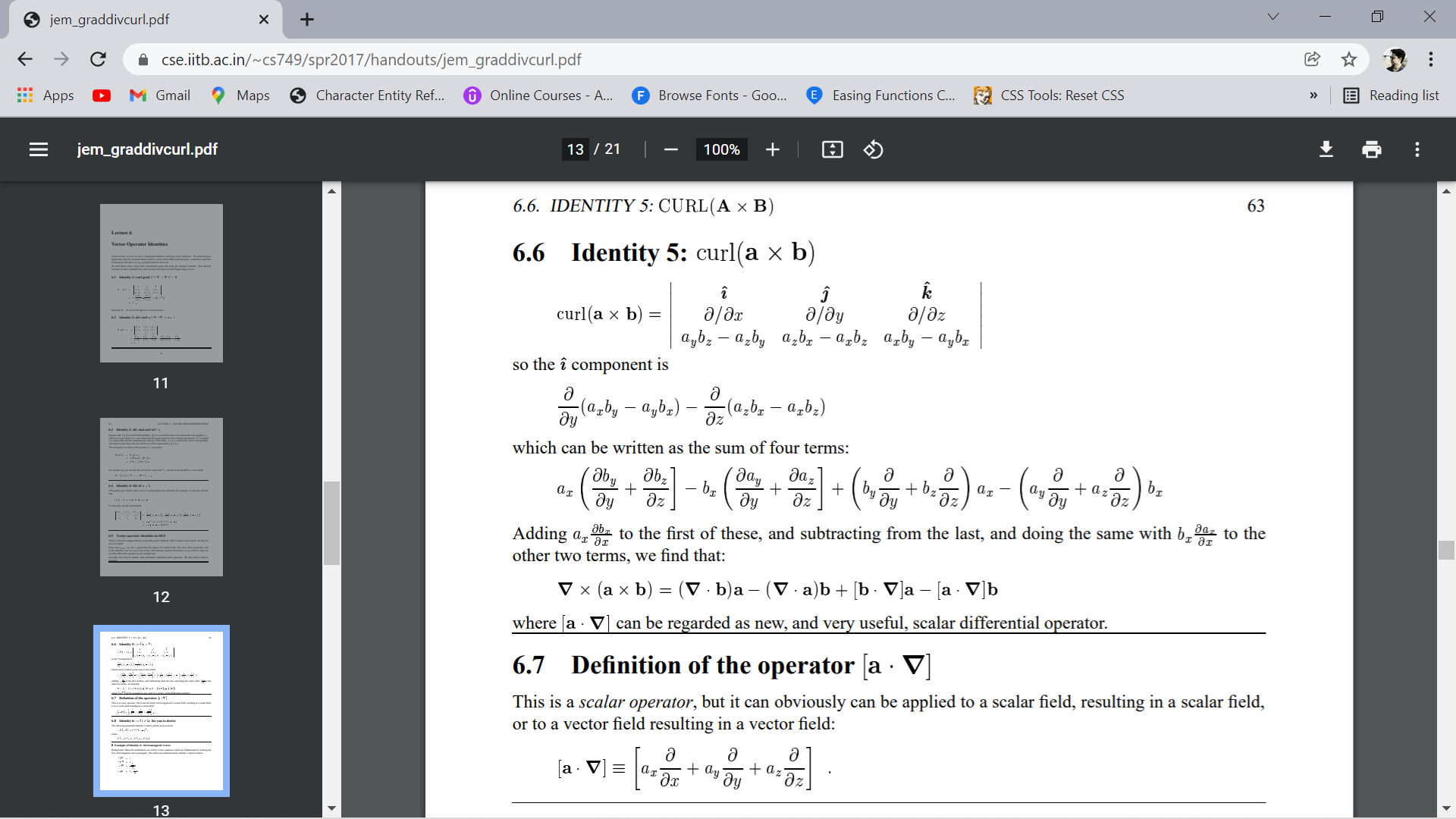 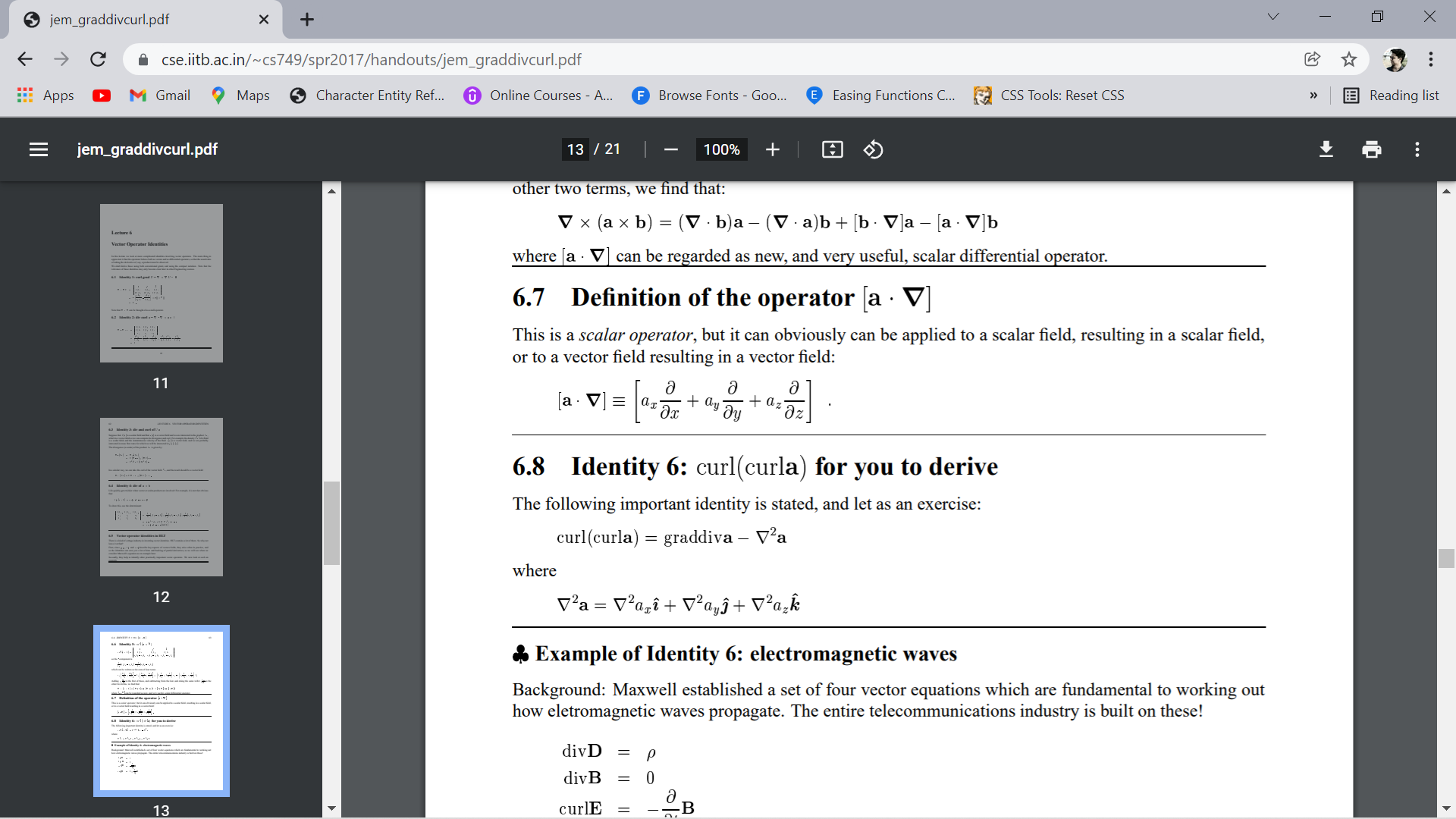 Thank You…